¿Qué tan efectivas son sus presentaciones?Hoover Delgado1
Editor  
James Rodríguez Calle2
Fecha de publicación
Junio de 2015
Palabras Clave
Presentaciones efectivas
Preparación
Puesta en escena
Evaluación técnica
Lenguajes
Evaluación técnica
Oralidad
Metodología
Retroalimentación
Teoría
Descripción
El objetivo de este documento es brindar una guía de preguntas clave que los profesores pueden utilizar, para explicar a sus estudiantes cómo lograr una presentación oral efectiva.
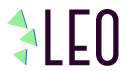 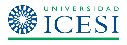 Dependencia 
académica:
Escuela de Ciencias 
de la Educación

Departamento de
Lenguaje
1Hoover Delgado: Universidad Icesi, Cali.  hdelgado@icesi.edu.co
2James Rodríguez: Universidad Icesi, Cali.  jamesroca@gmail.com
This work is licensed under the Creative Commons Attribution-NonCommercial-NoDerivatives 4.0 International License. To view a copy of this license, visit http://creativecommons.org/licenses/by-nc-nd/4.0/ or send a letter to Creative Commons, PO Box 1866, Mountain View, CA 94042, USA.
¿Qué tan efectivas son sus presentaciones?
Profesor: Hoover Delgado
Programa
Los lenguajes de la puesta en escena para una presentación efectiva (PE): Una metodología de evaluación técnica de la puesta en escena.

Pre-escritura y diseño de puesta en escena: Metodología de planeación, diseño y preparación de la PE.

Puesta en escena: un modelo de comprensión y práctica de las PE.

Retroalimentación.
1. Los lenguajes de la puesta en escena
Evaluación técnica
¿Qué hace una persona que realiza una PE?
1. Los lenguajes de la puesta en escena
Evaluación técnica
¿Cuáles son los lenguajes que una persona usa en una PE?
1. Los lenguajes de la puesta en escena
Evaluación técnica
¿Qué hace  el orador para articular cada uno de esos lenguajes?
2. Metodología de planeación, diseño y preparación de una PE
¿Qué debe planear una persona para realizar una PE?
2. Metodología de planeación, diseño y preparación de una PE
¿Cuál de los lenguajes permite estructurar de forma efectiva la presentación?
2. Metodología de planeación, diseño y preparación de una PE
¿Cuáles son los elementos de ese lenguaje estructurador que se deben planear para una PE?
2. Metodología de planeación, diseño y preparación de una PE
¿Qué elementos de los otros lenguajes deben planearse?
3. Puesta en escena: un modelo de comprensión y práctica de las PE
¿Qué hacen el orador y la audiencia durante la presentación?
3. Puesta en escena: un modelo de comprensión y práctica de las PE
¿Cuál de los lenguajes estructura ahora la PE?
3. Puesta en escena: un modelo de comprensión y práctica de las PE
¿Cómo mantienen orador y auditorio el interés mutuo?
4. Retroalimentación
¿Cómo logran saber el orador  y la audiencia que ha sido una PE?